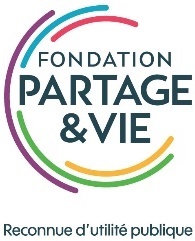 Nos 15 engagements en période Covid-19 (1/2 version au 01/11)
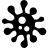 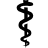 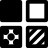 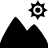 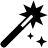 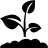 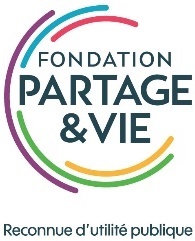 Nos 15 engagements en période Covid-19 (2/2 version au 01/11 )
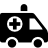 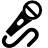 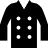 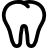 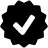 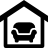 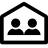